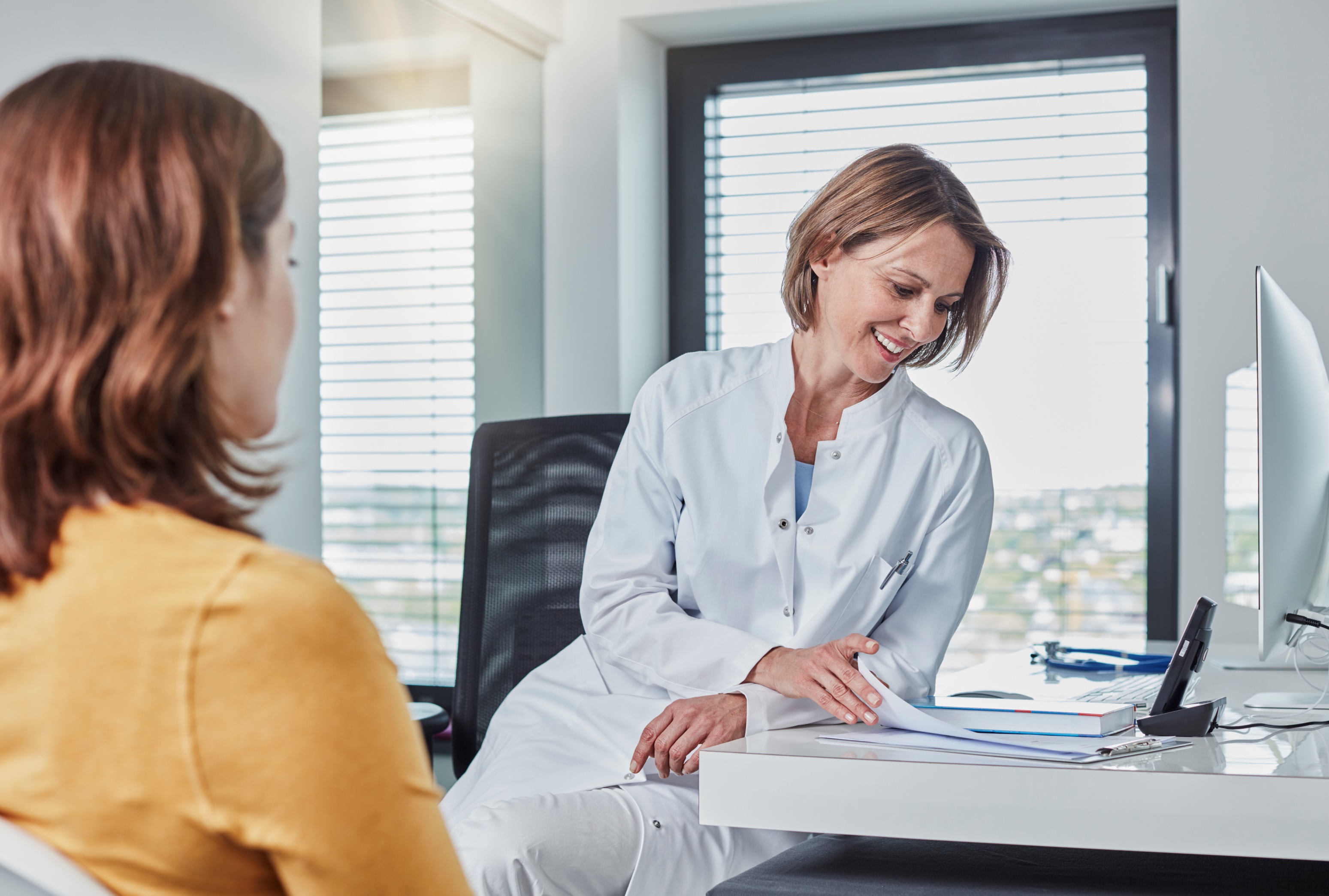 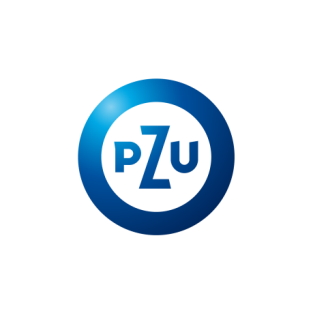 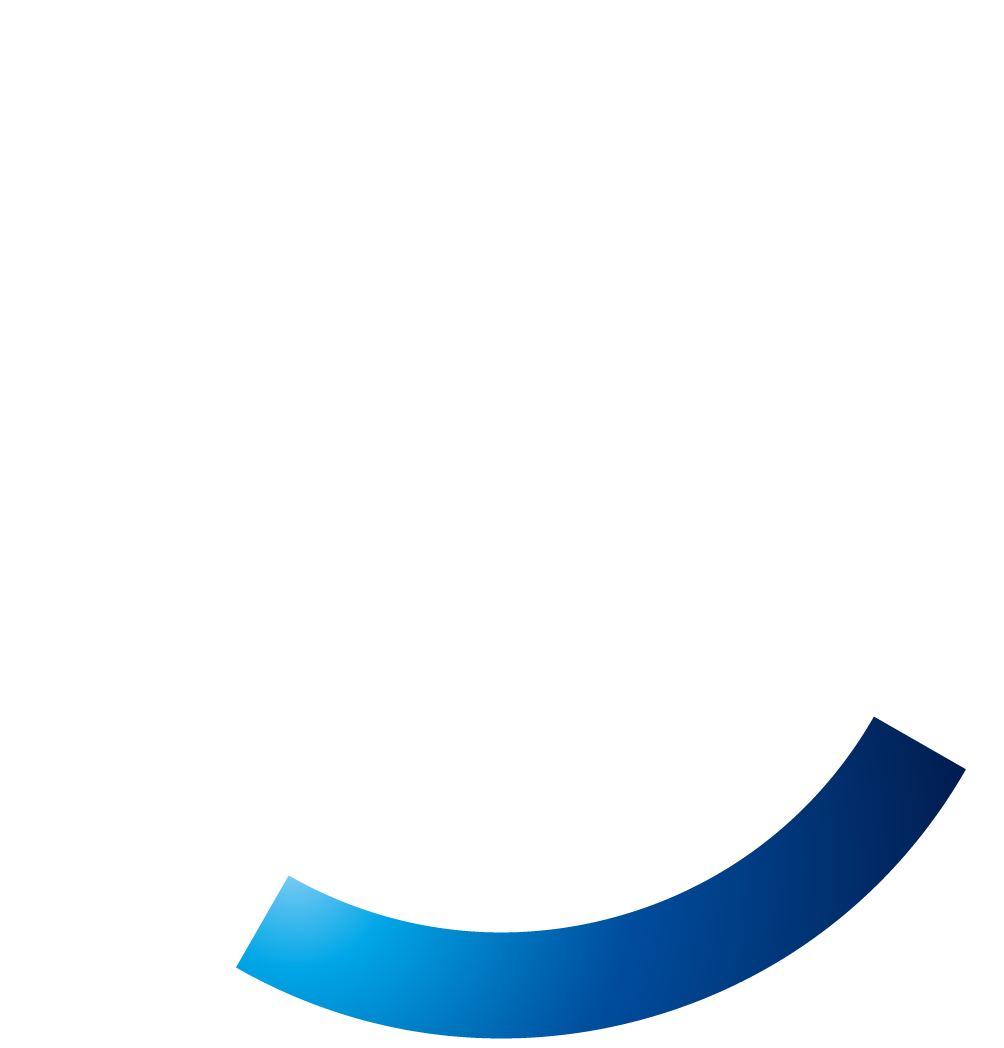 PZU U Lekarzaambulatoryjna opieka medyczna
PZU U Lekarza – wizyty lekarskie i badania w krótkim czasie
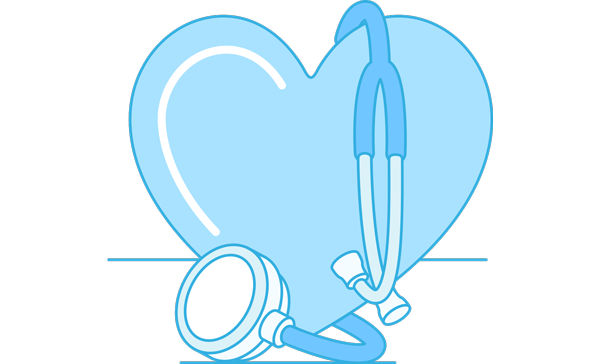 W ofercie mamy 4 zakresy ubezpieczenia.
STANDARD
1
Współpraca z nami zapewnia:
możliwość przystąpienia do ubezpieczenia bez ankiety medycznej, oraz konieczności posiadania ubezpieczenia ochronnego w PZU 
dostęp do 35 rodzajów konsultacji specjalistycznych (bez skierowań) oraz nawet do blisko 400 badań diagnostycznych,
dostęp do internisty i pediatry w ciągu maksymalnie 2 dni roboczych od zgłoszenia, a do konsultacji specjalistycznych w ciągu 5 dni roboczych,
możliwość leczenia w prywatnych placówkach medycznych sieci PZU Zdrowie w ponad 600 miastach w Polsce (także powiatowych),
możliwość objęcia ubezpieczeniem bliskich – małżonka albo partnera życiowego i dzieci.
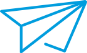 KOMFORT
2
WARIANTY   UBEZPIECZENIA
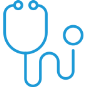 KOMFORT PLUS
3
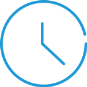 OPTIMUM
4
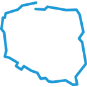 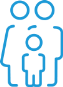 Warianty oferty standardowej
Zakres świadczeń – dostępne konsultacje specjalistyczne
Zakres świadczeń – dostępne konsultacje specjalistyczne
Zakres świadczeń – badania
Przykłady usług medycznych, z których mogą skorzystać nasi Klienci po przebyciu COVID-19
[Speaker Notes: Możesz zmieniać zdjęcia w prezentacji, aby to zrobić:

Kliknij myszą na zdjęcie i usuń je (klawisz Delete).
Kliknij na ikonę, aby dodać zdjęcie.
Wybierz zdjęcie, które chcesz wstawić i kliknij Wstaw.

Chcesz zmienić kadr zdjęcia?
Kliknij myszą na zdjęcie. 
W zakładce Formatowanie kliknij Przytnij
Myszą przesuń zdjęcie

Na dole tego slajdu, możesz wstawić stopkę lub nawigację. Wzory stopek znajdziesz we wzorcach slajdów w sekcji Stopka.
Skopiuj stopkę (z widoku Wzorzec Slajdów) i wklej do swojego slajdu.]
Umawianie wizyt – jak to działa
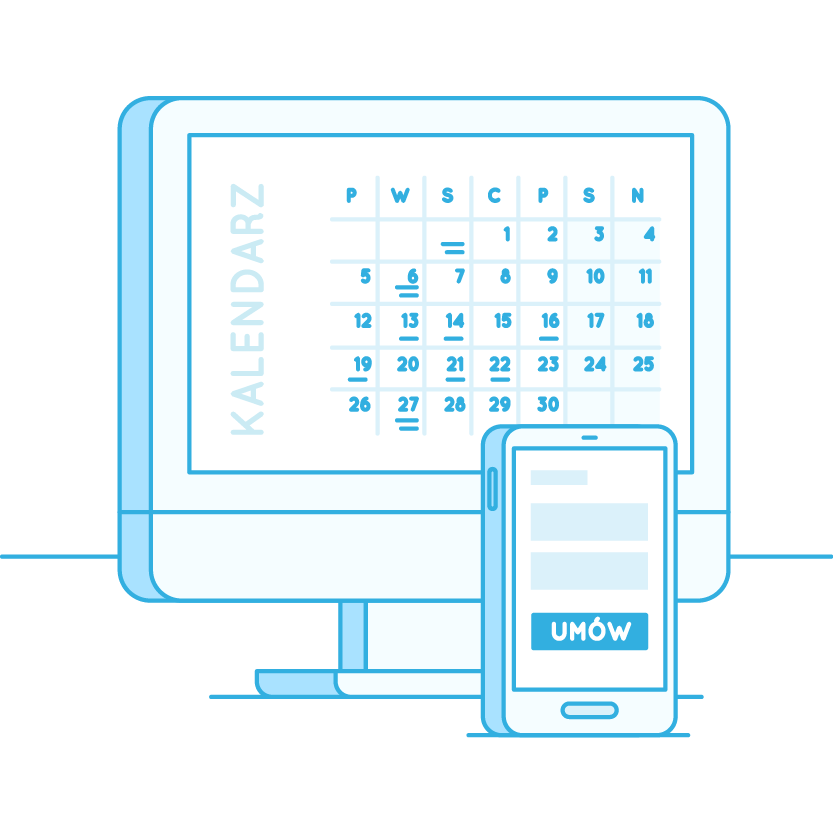 Na wizytę lub telekonsultację u lekarza umawiamy za pośrednictwem:
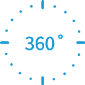 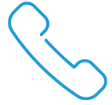 Serwisu mojePZU: na stronie moje.pzu.pl lub w aplikacji mobilnej mojePZU (pobierz ją z App Store lub Google Play), za pomocą których możesz  samodzielnie umawiać i odwoływać wizyty
całodobowej infolinii PZU Zdrowie czynnej 7 dni w tygodniu – pod numerem 801 405 905 i 22 56 65 666
(opłata zgodna z taryfą operatora)
Naszych pacjentów staramy umawiać się przede wszystkim w placówkach własnych, w których możemy na bieżąco kontrolować standardy jakości i zagwarantować pacjentom usługi medyczne na najwyższym poziomie, a co za tym idzie 
– spełnić obietnicę, że mogą na nas polegać.
Propozycja cenowa
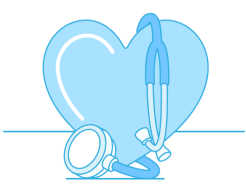 Propozycja jest ważna pod warunkiem, że do programu przystąpi min. 100 pracowników.
Zmiana zakresu  możliwa raz w roku  w rocznicę polisy
Zmiana pakietu  z indywidualnego na rodzinny lub partnerski albo z partnerskiego na rodzinny może nastąpić w dowolnym momencie
Zmiana pakietu z rodzinnego/partnerskiego na indywidualny lub z rodzinnego na partnerski – w rocznicę polisy
Rezygnacja z ubezpieczenia –może nastąpić w każdym momencie, ponowne przystąpienie możliwe jest w rocznicę polisy
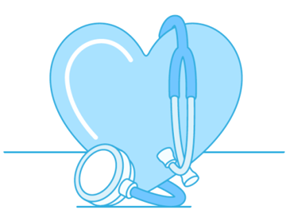 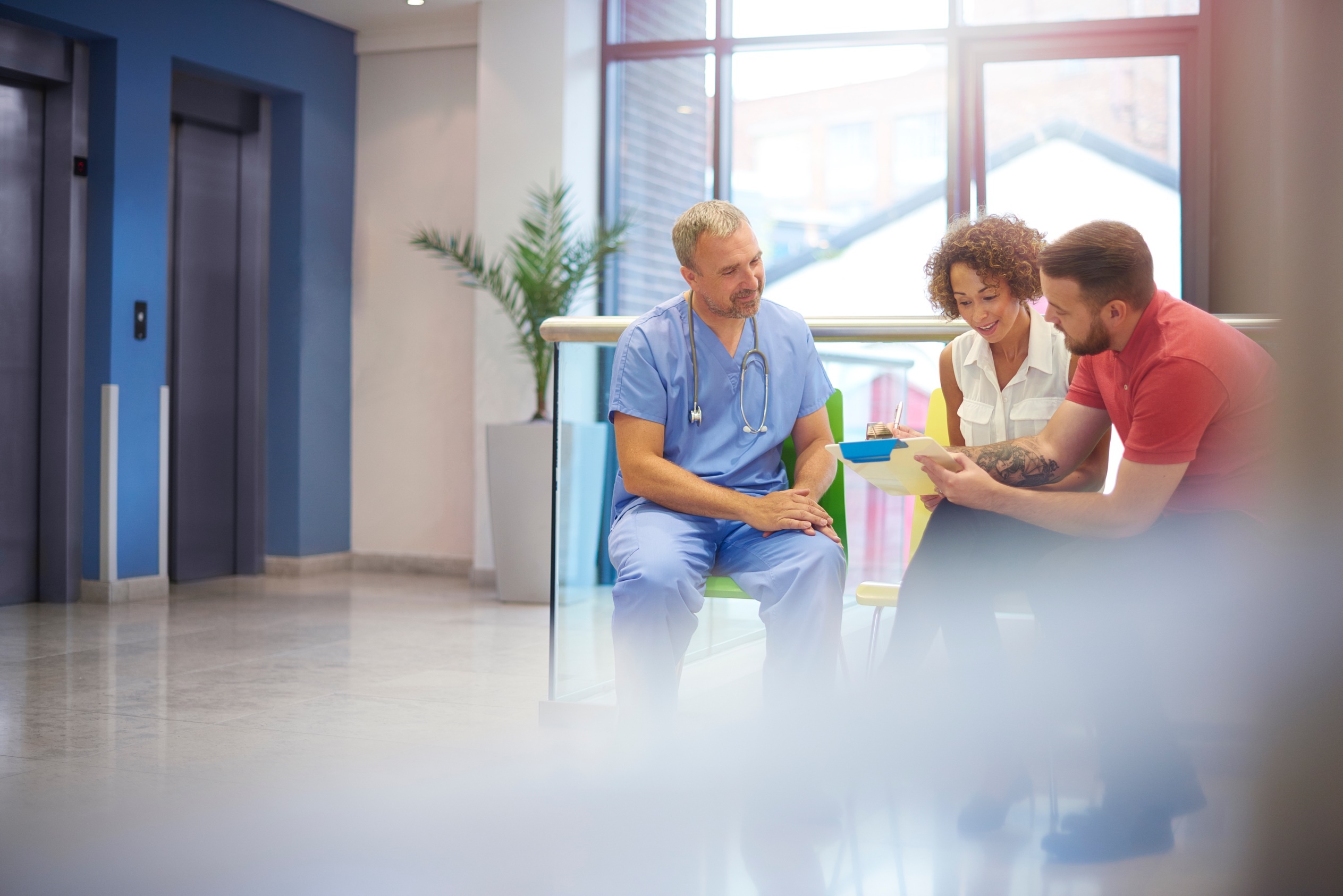 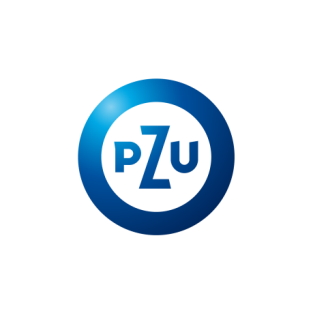 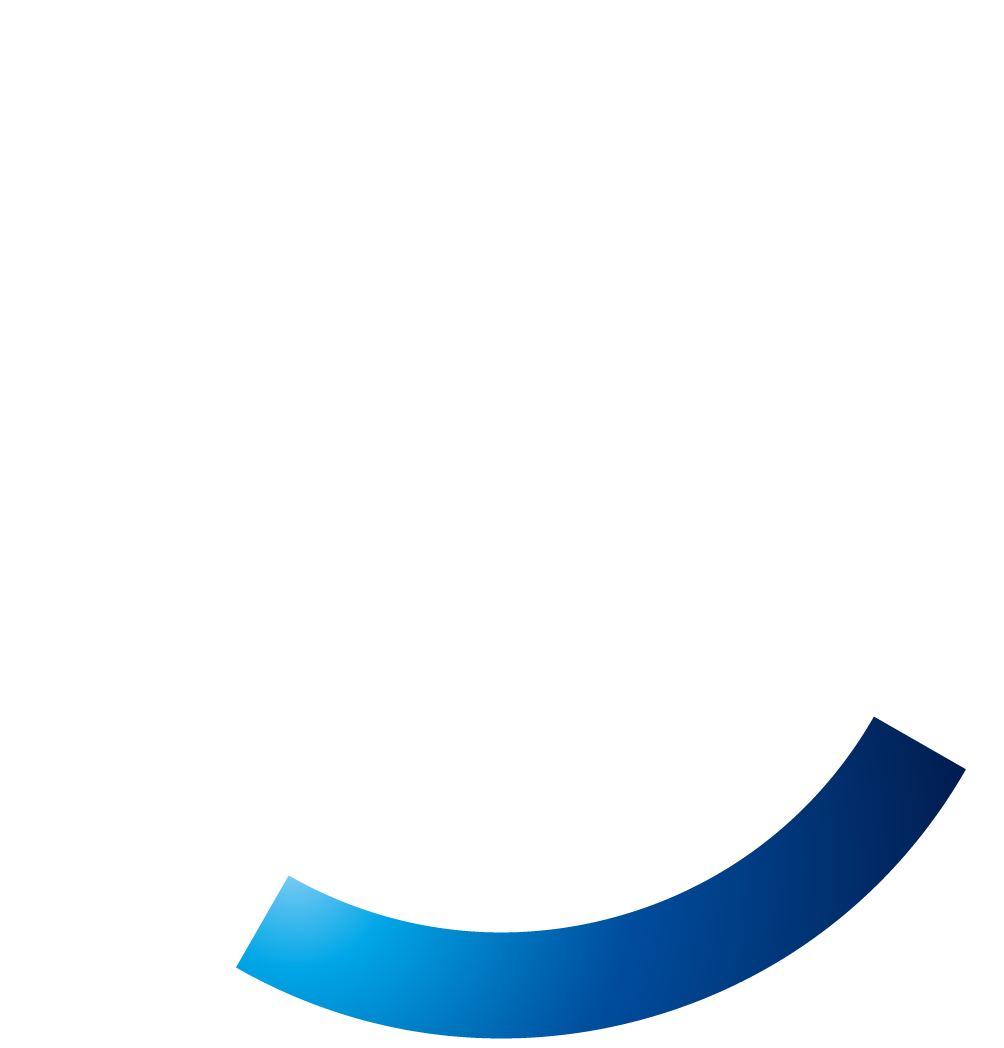 Dodatkowe elementy oferty
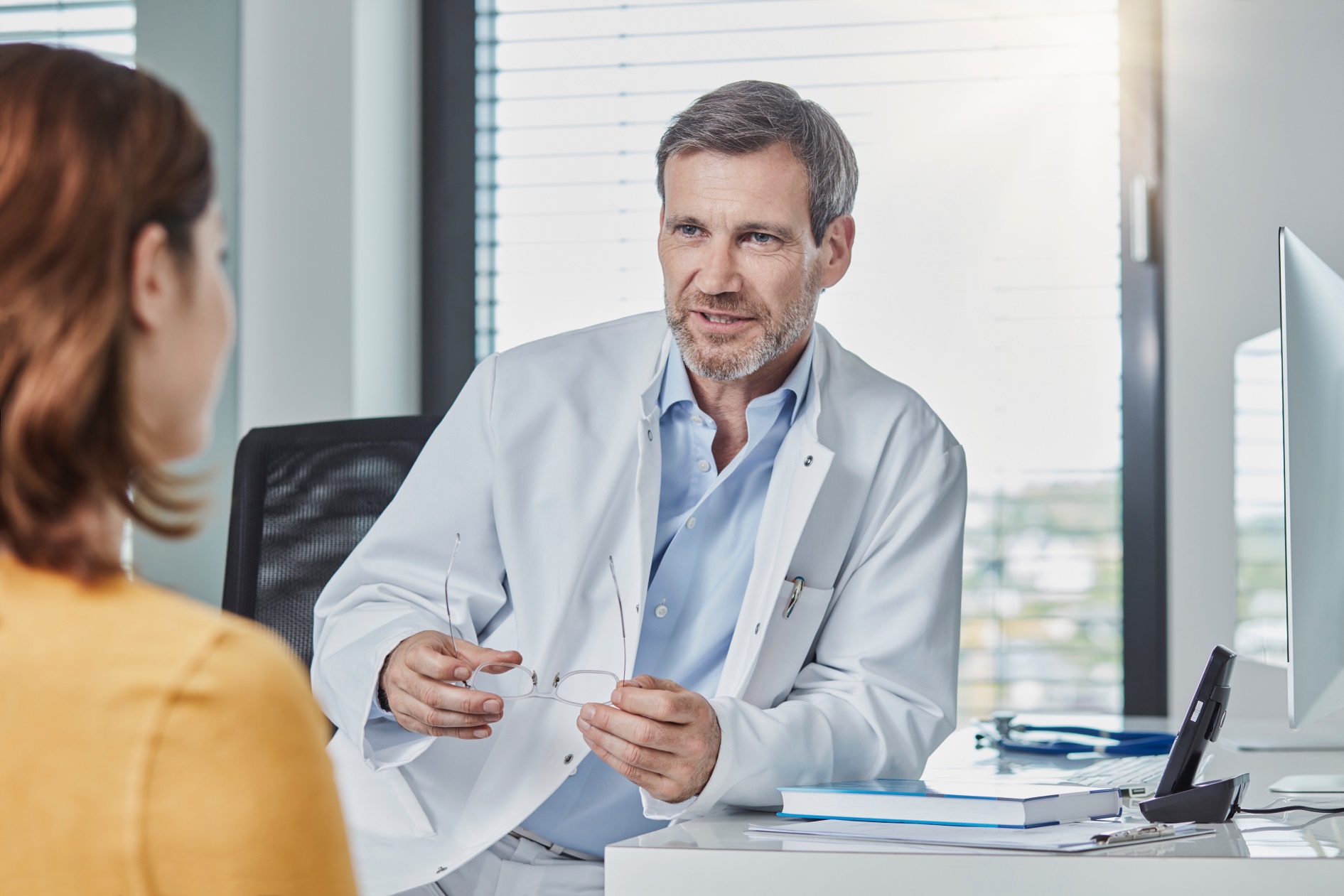 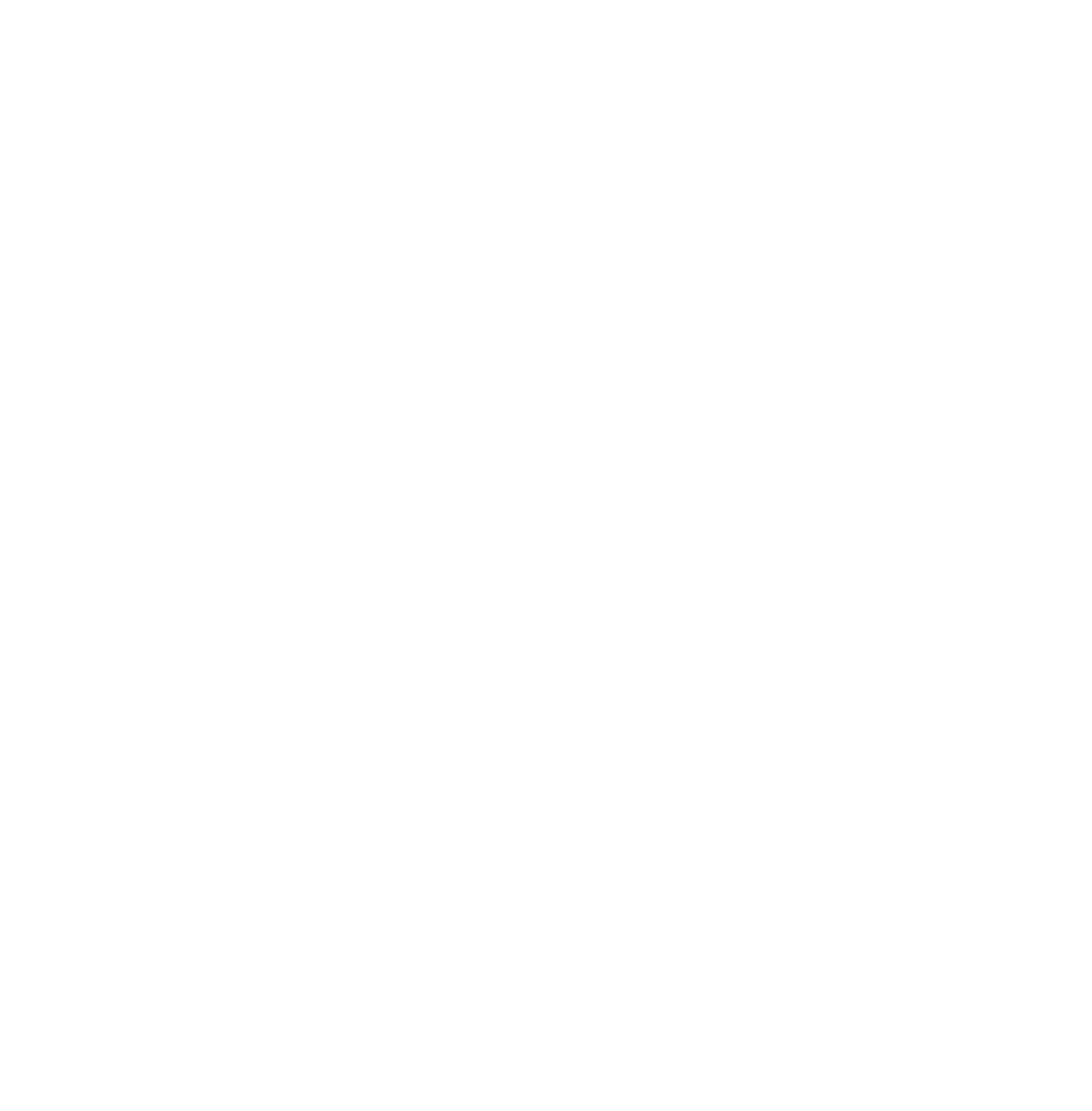 Refundacja
Zwracamy koszty badań  lub wizyt zrealizowanychw placówkach medycznych, które nie współpracują z PZU.
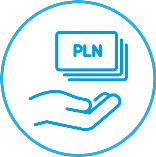 Zwrot kosztów wizyt lekarskich i badań, które klient posiada w zakresie Opieki Medycznej, wykonanych w placówce, która nie współpracuje z PZU.
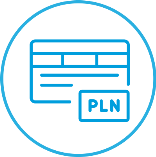 Zwrot kosztów w kwocie określonej dla danego świadczenia w „Cenniku świadczeń zdrowotnych”, ale nie wyższej niż wskazana na fakturze.
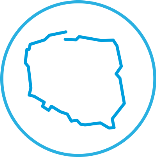 Możliwość leczenia w dowolnej placówce na terenie kraju.
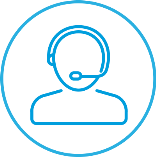 Usługa realizowana bez autoryzacji infolinii PZU.
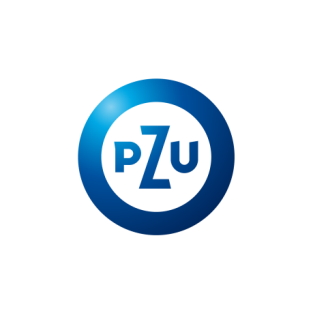 Placówki Medyczne, które realizują wizyty oraz badania:
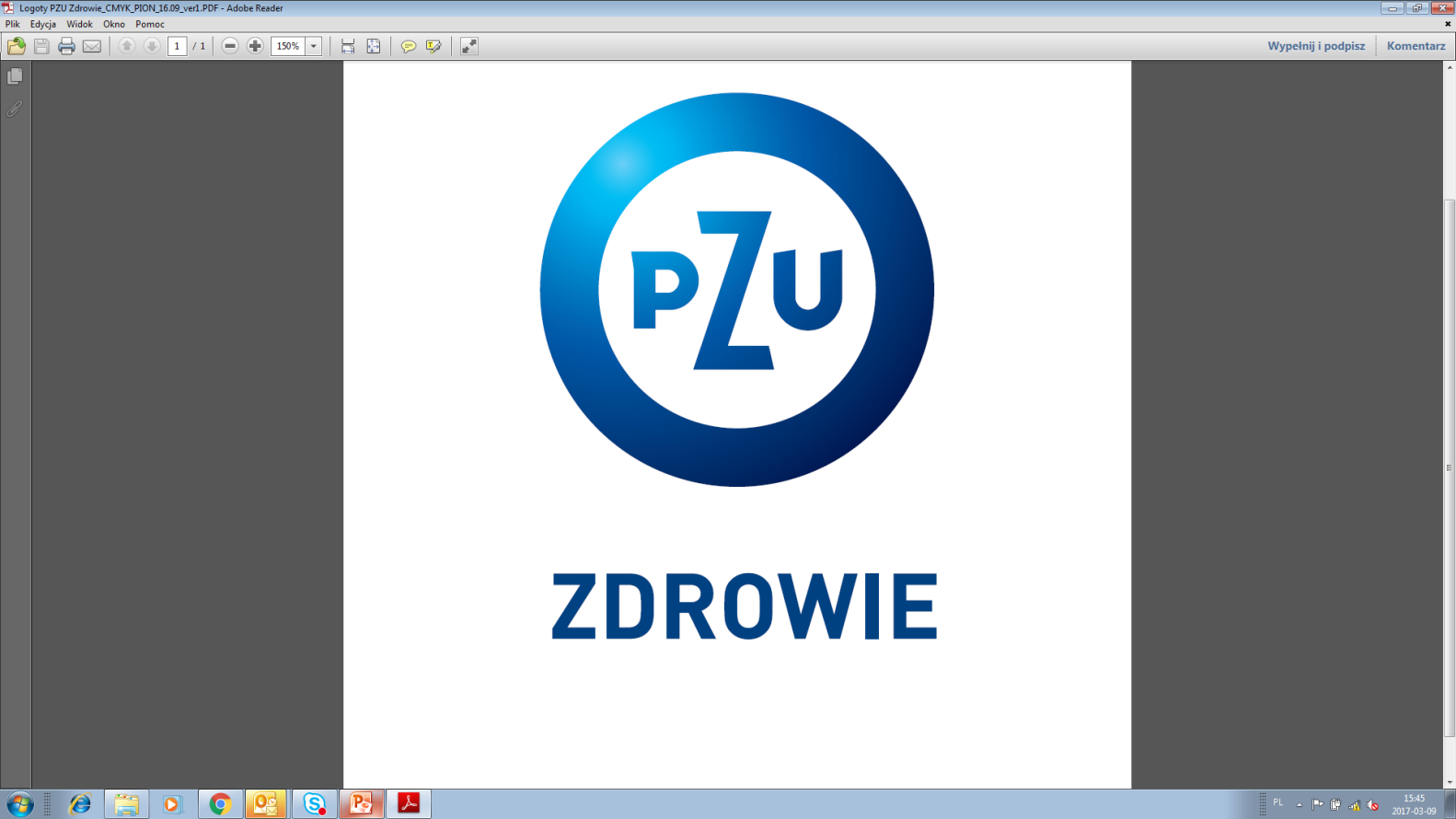 Dziękujemy i zachęcamy 
do skorzystania z naszej oferty
Zakładem ubezpieczeń jest PZU Życie SA. Ten materiał nie jest ofertą w rozumieniu art. 66 Kodeksu cywilnego i ma charakter wyłącznie informacyjny. Szczegółowe informacje o zakresie ubezpieczenia, w tym o wyłączeniach i ograniczeniach odpowiedzialności, znajdziesz w aktualnych ogólnych warunkach grupowego ubezpieczenia na życie i zdrowie PZU Opieka Medyczna S, w aktualnych ogólnych warunkach grupowego ubezpieczenia lekowego PZU Opieka Medyczna i  w aktualnych ogólnych warunkach ubezpieczenia szpitalnego Opieka Medyczna, które są dostępne u agentów PZU Życie, w oddziałach PZU i na stronie pzu.pl. 

PZU Zdrowie SA jest  podmiotem działającym na zlecenie PZU Życie SA – organizuje świadczenia zdrowotne realizowane w placówkach medycznych. Placówka medyczna to podmiot wykonujący działalność leczniczą, w którym ubezpieczony lub współubezpieczony realizują świadczenia zdrowotne.